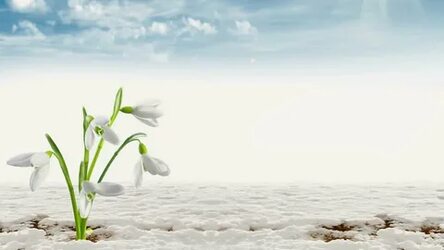 Организация воспитательной    работы
                             апрель
Ценность - доминанта месяца – «Природа»
Работа направлена на формирование ценностного , заботливого отношения к природе.
Воспитатели: Салахова Марина Юрьевна группа №11
                    Некрасова Юлия Альбертовна группа №10
Выставка  творческих работ   «Сохраним первоцветы»
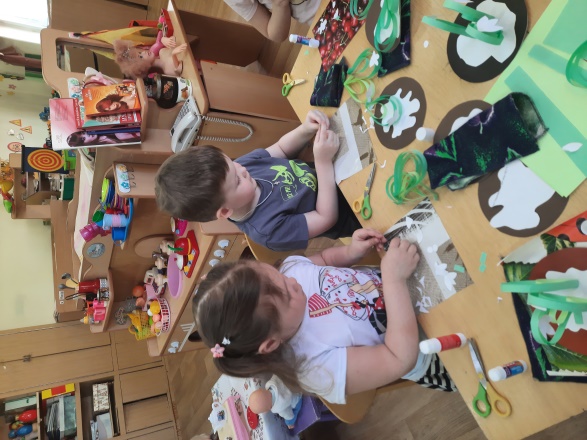 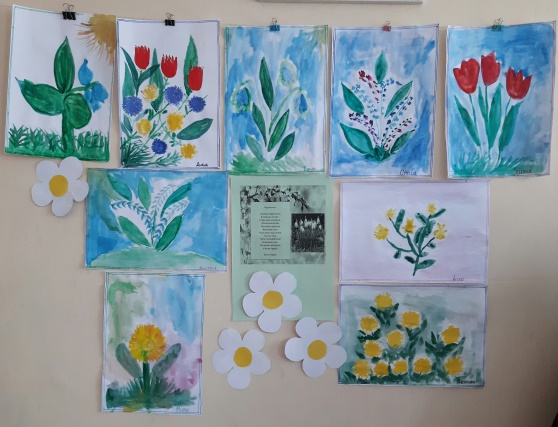 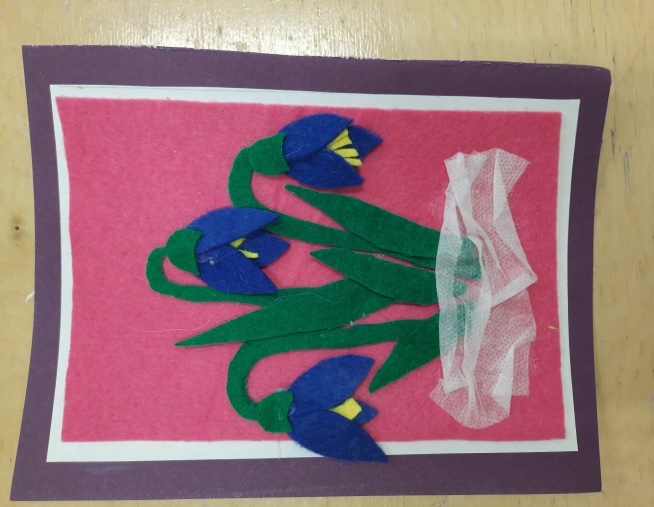 Семья Макара Меньшикова
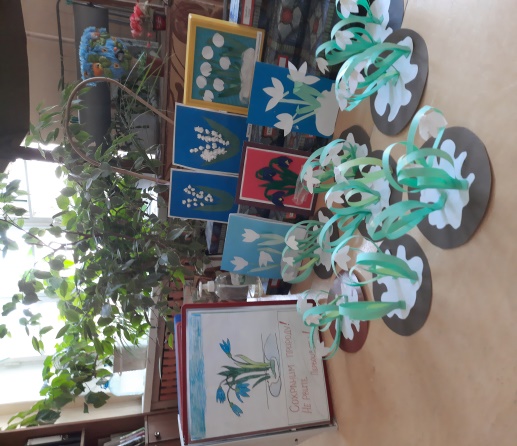 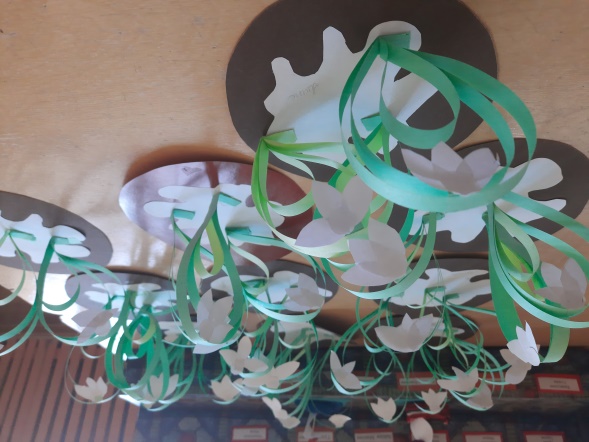 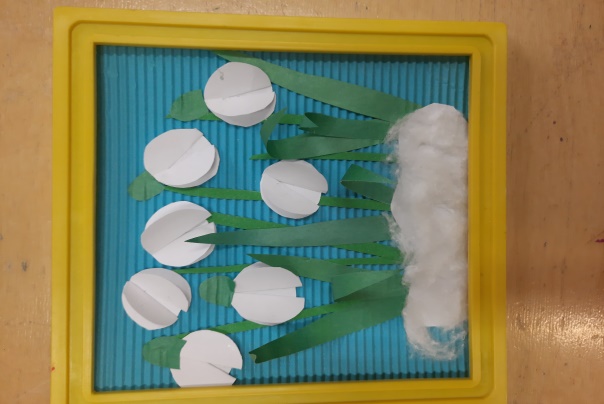 Семья Суворовой Лизы
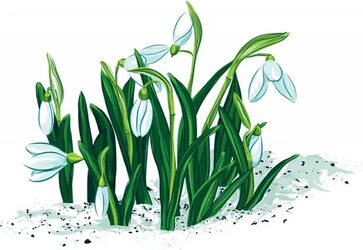 Презентация рефератов «Первоцветы Урала»
                      совместно с родителями
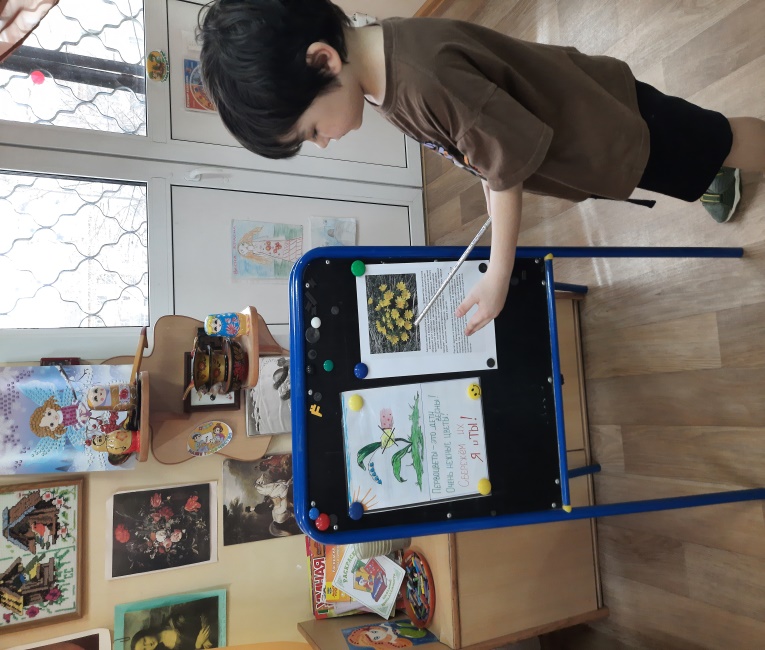 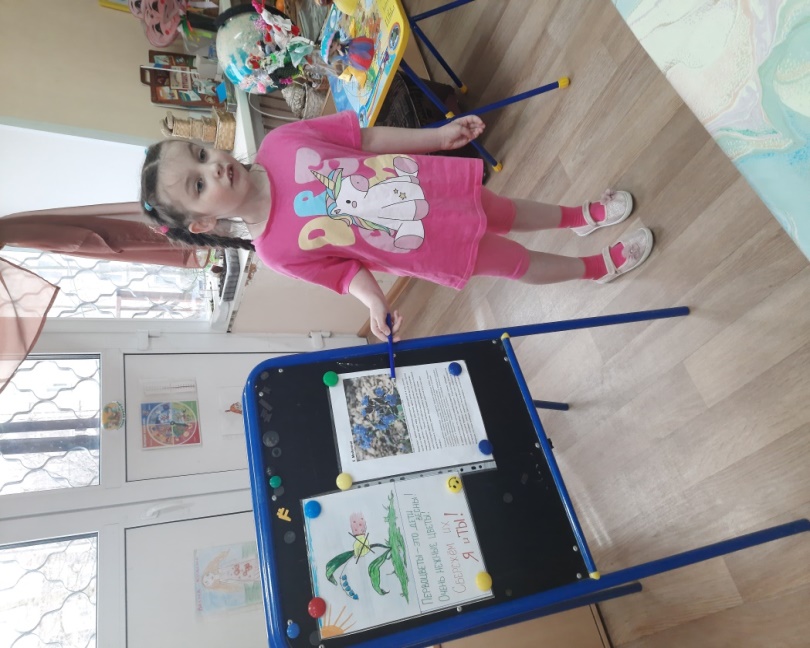 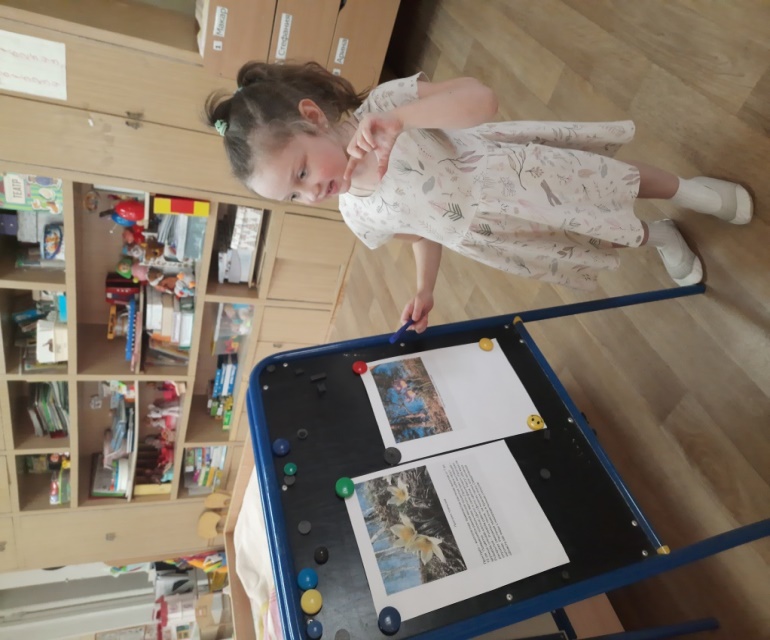 Адонис Уральский
Медуница
Подснежник
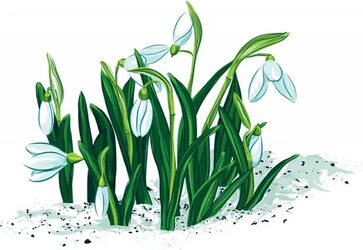 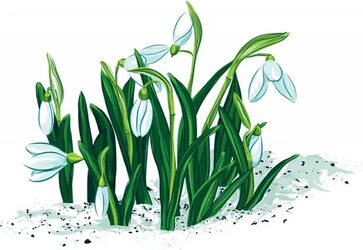 Акция «Сохраним первоцветы»
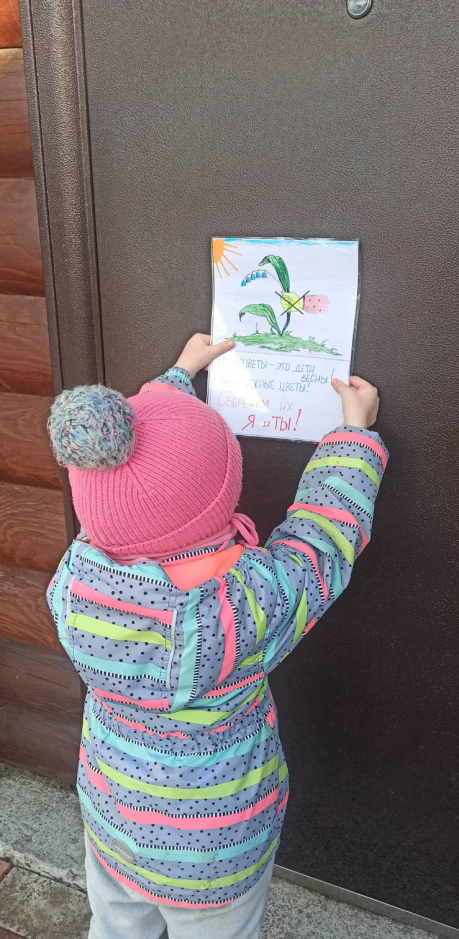 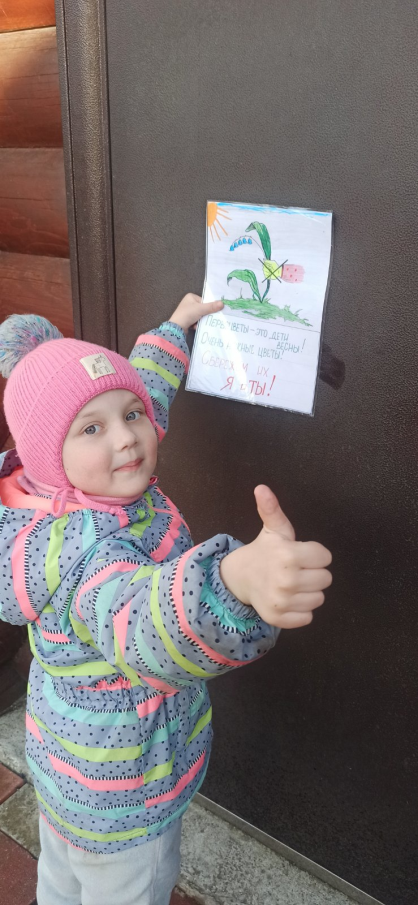 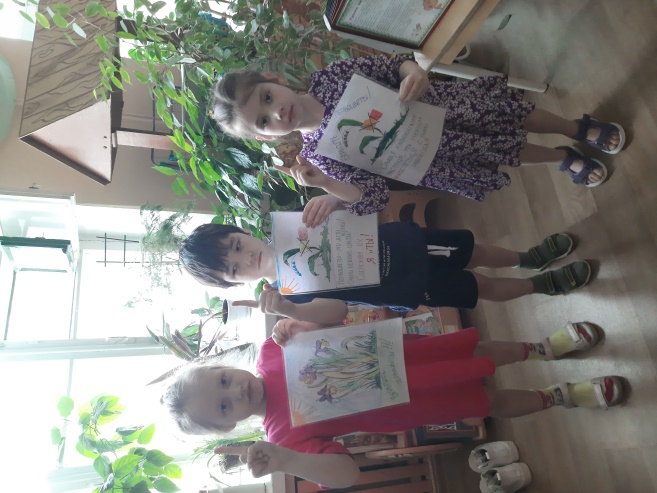 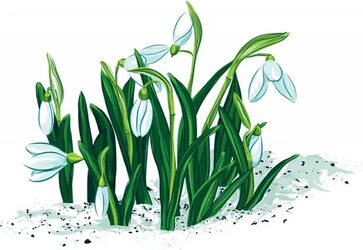 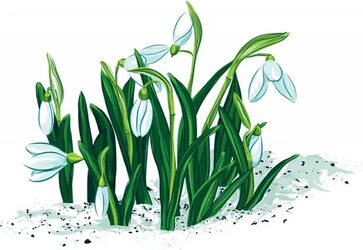 Огород на подоконнике
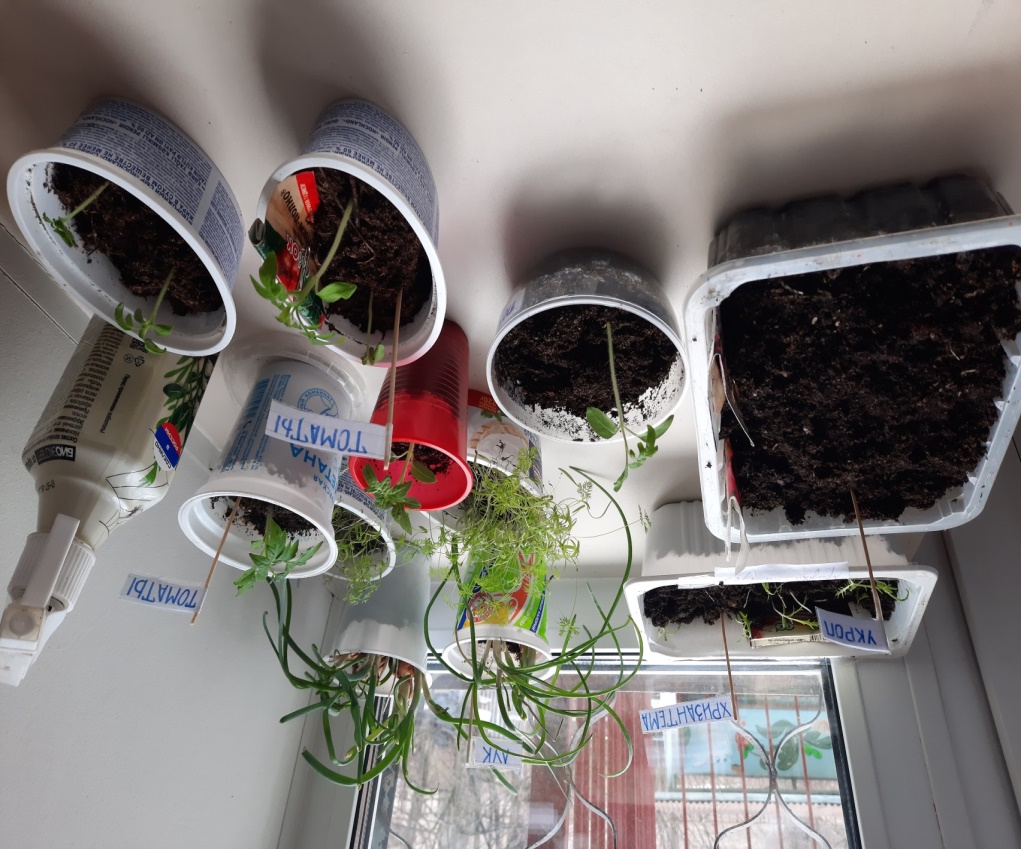 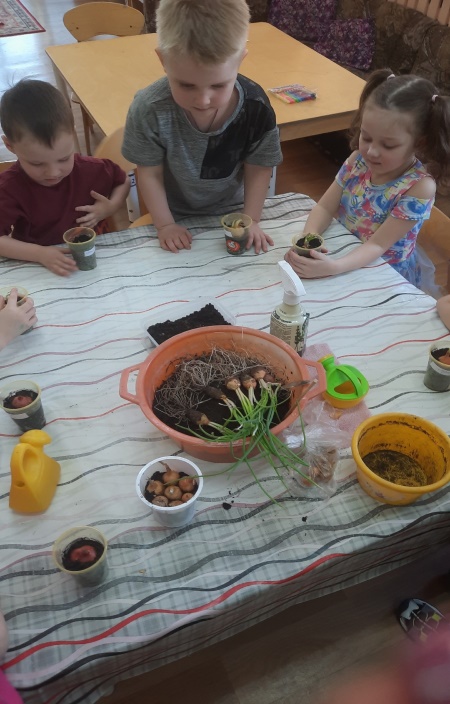 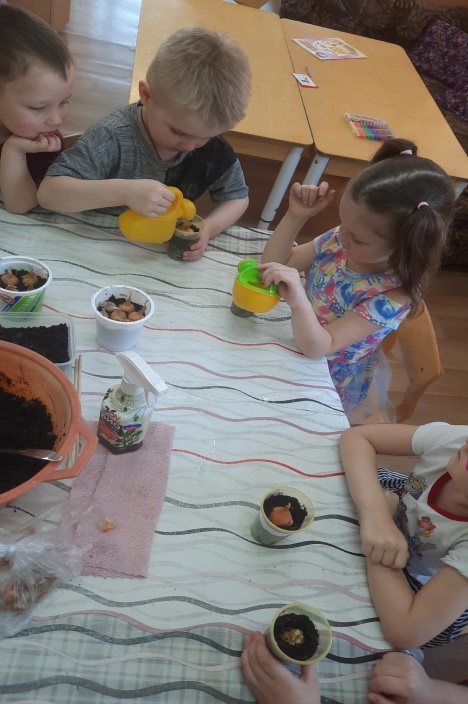 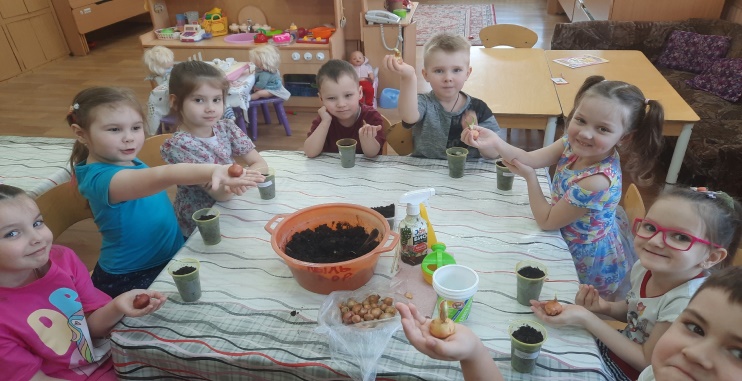 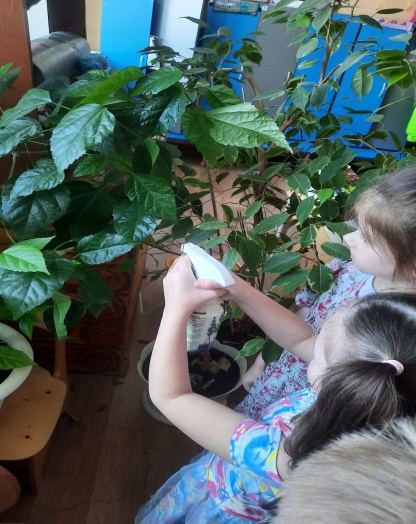 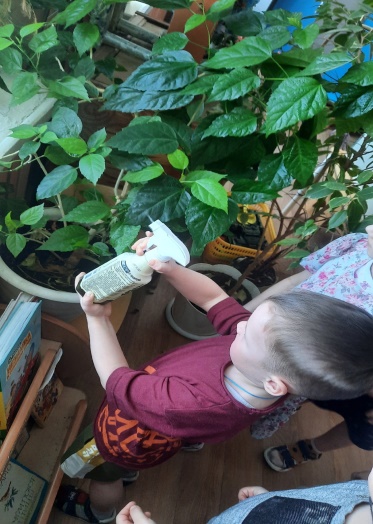 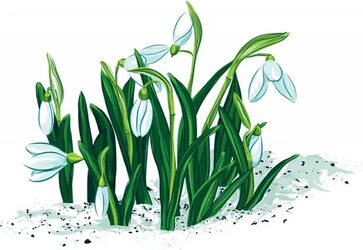 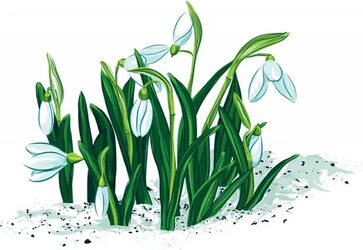 «Воскресный день в музее»   
           «Путешествие в космос»
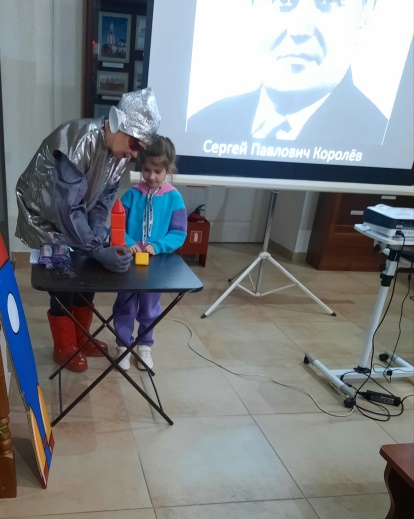 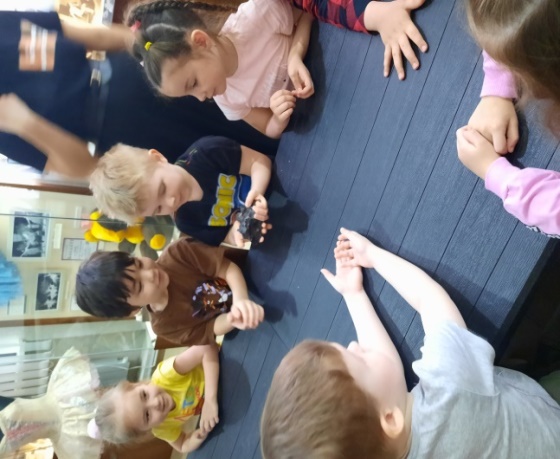 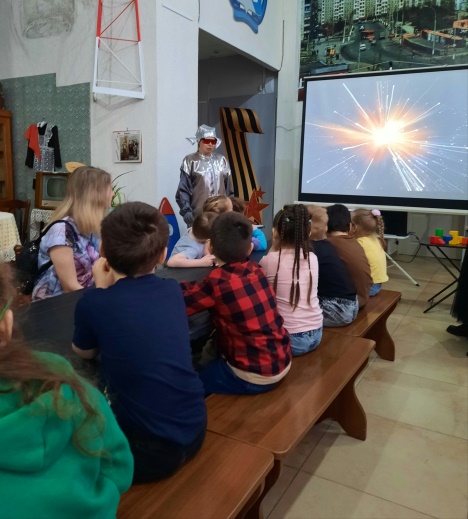 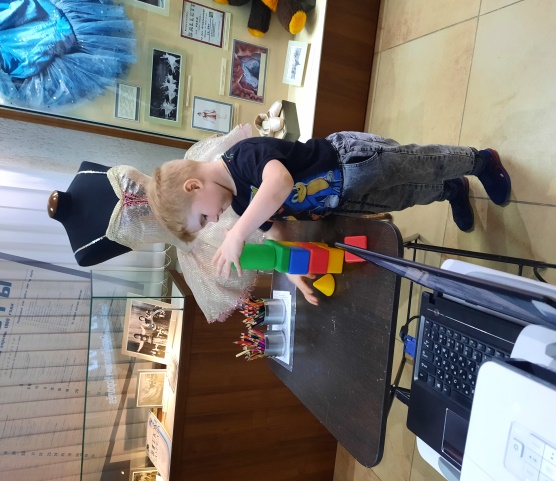 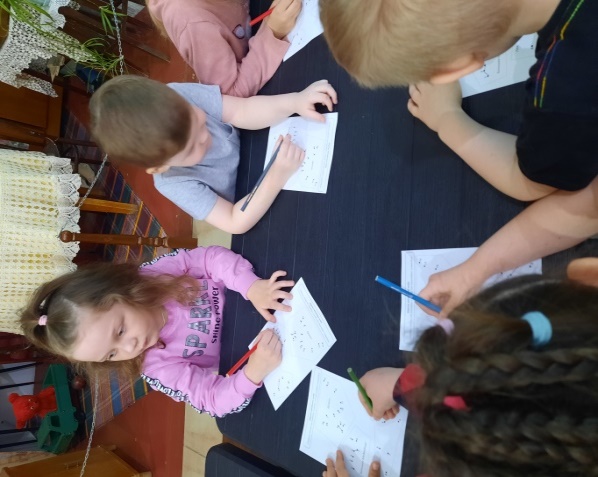 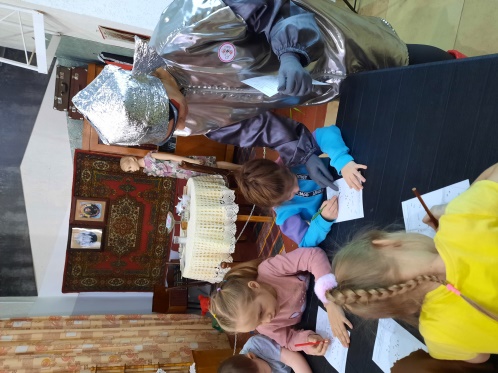 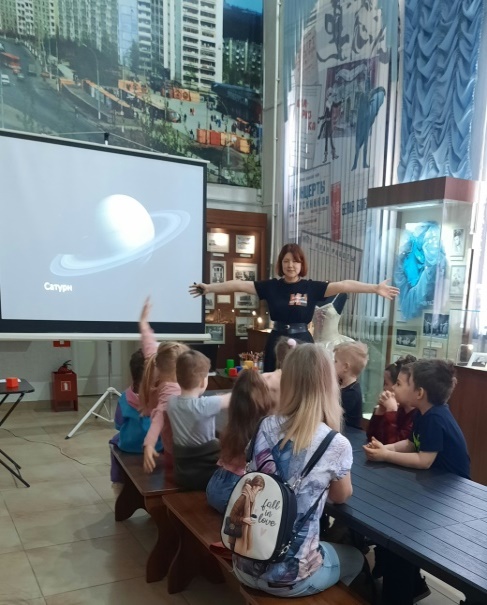 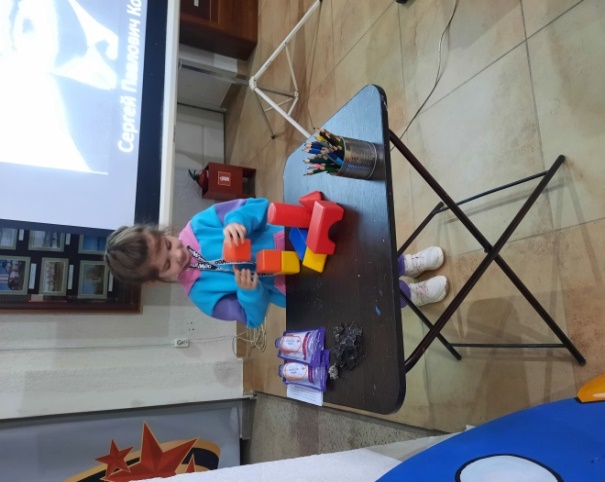 Плакат «Что нельзя делать на природе»
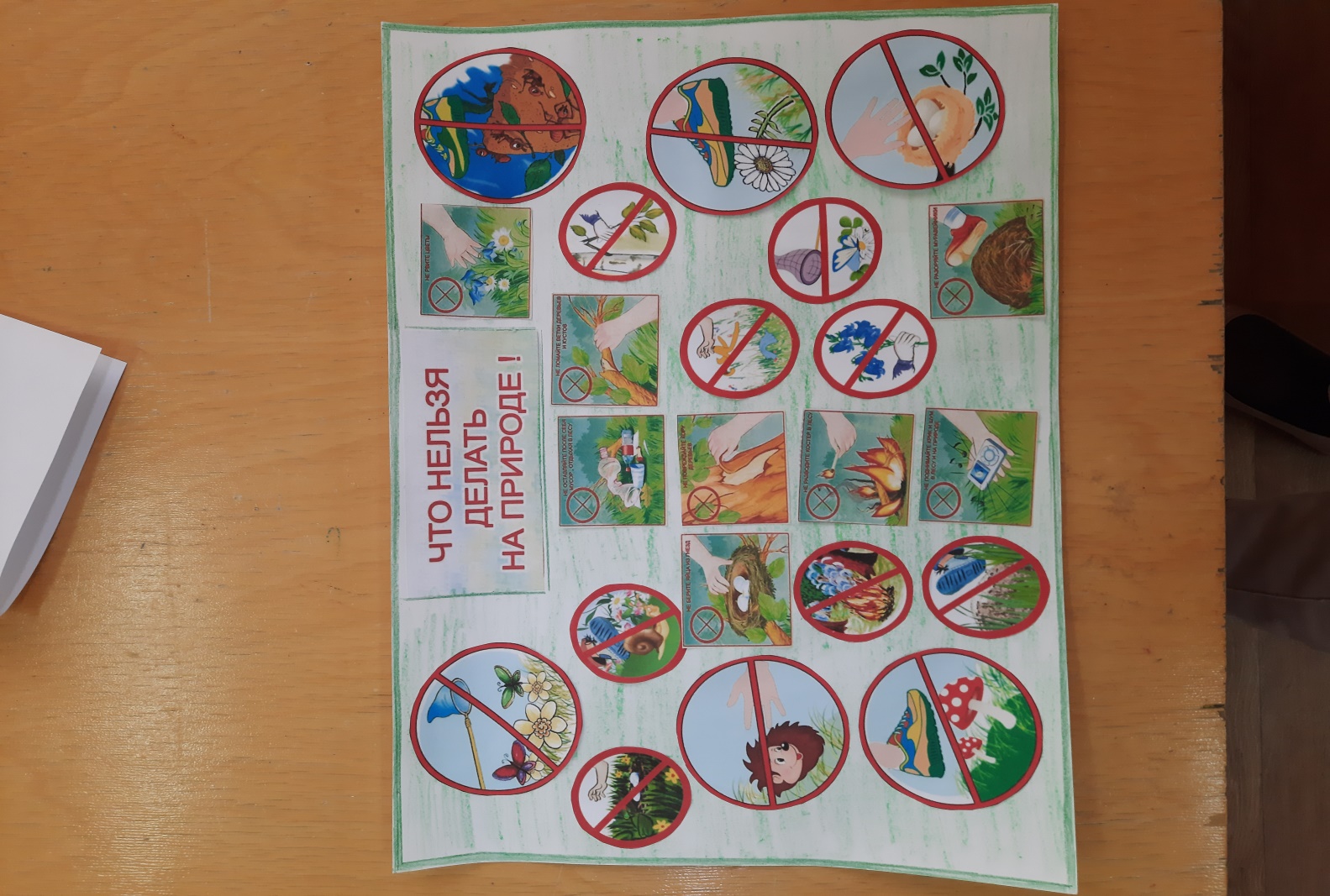 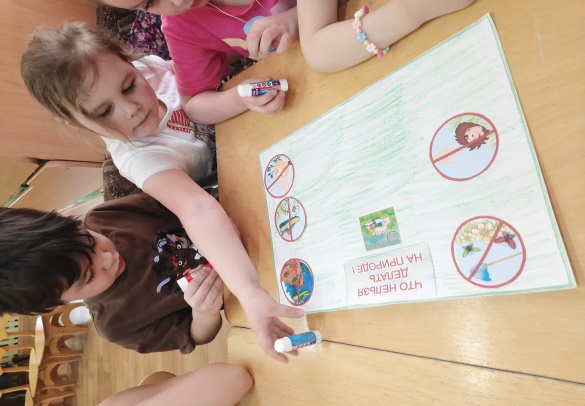 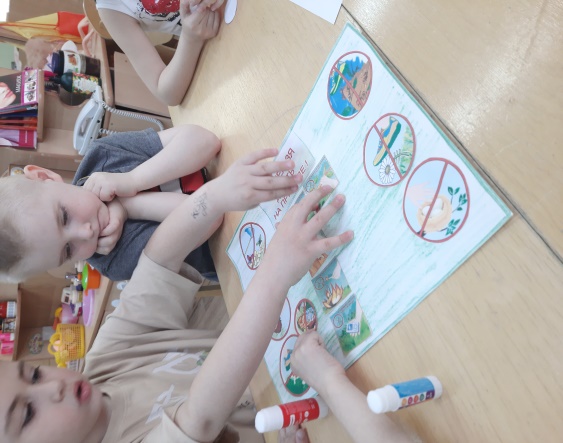 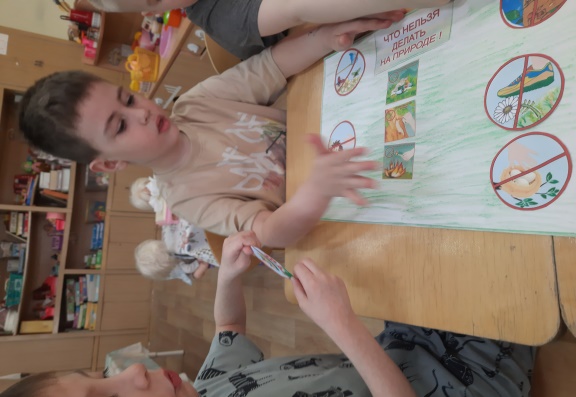 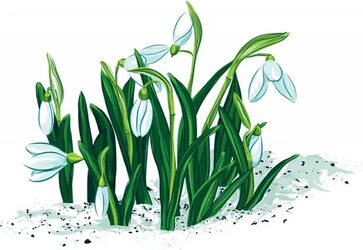 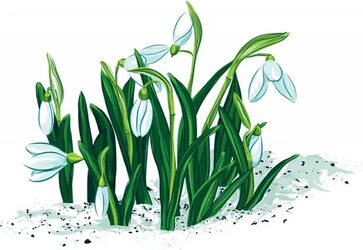 Проект года «Карта Российской Федерации»
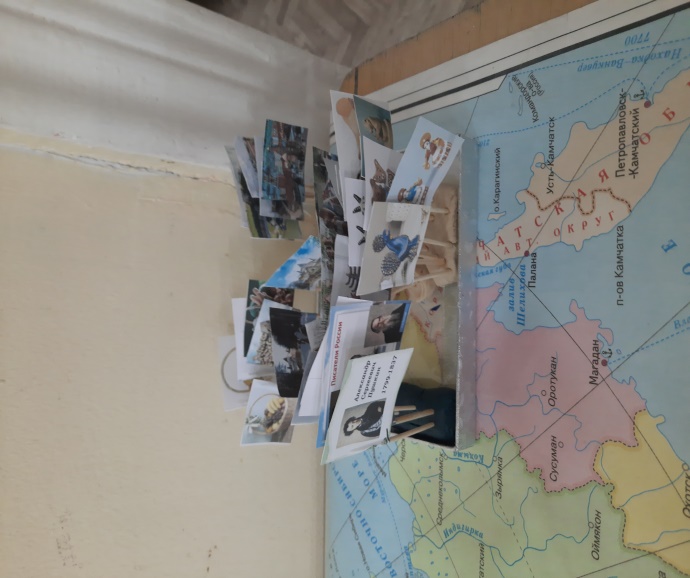 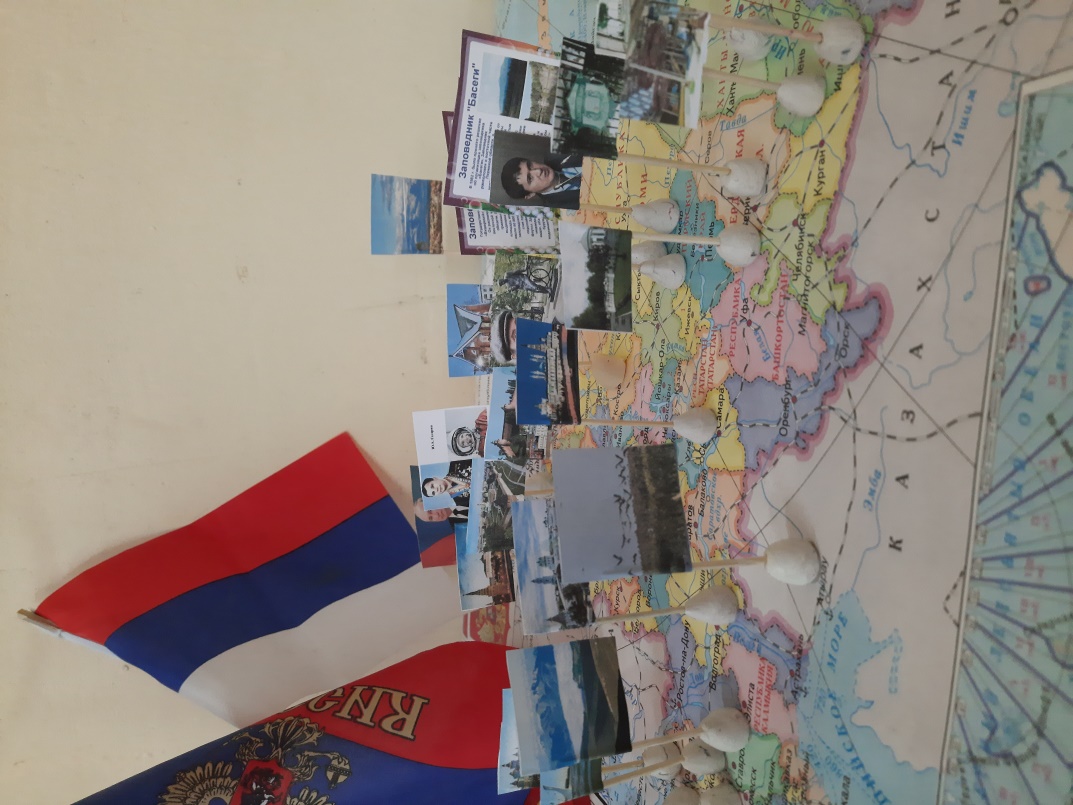 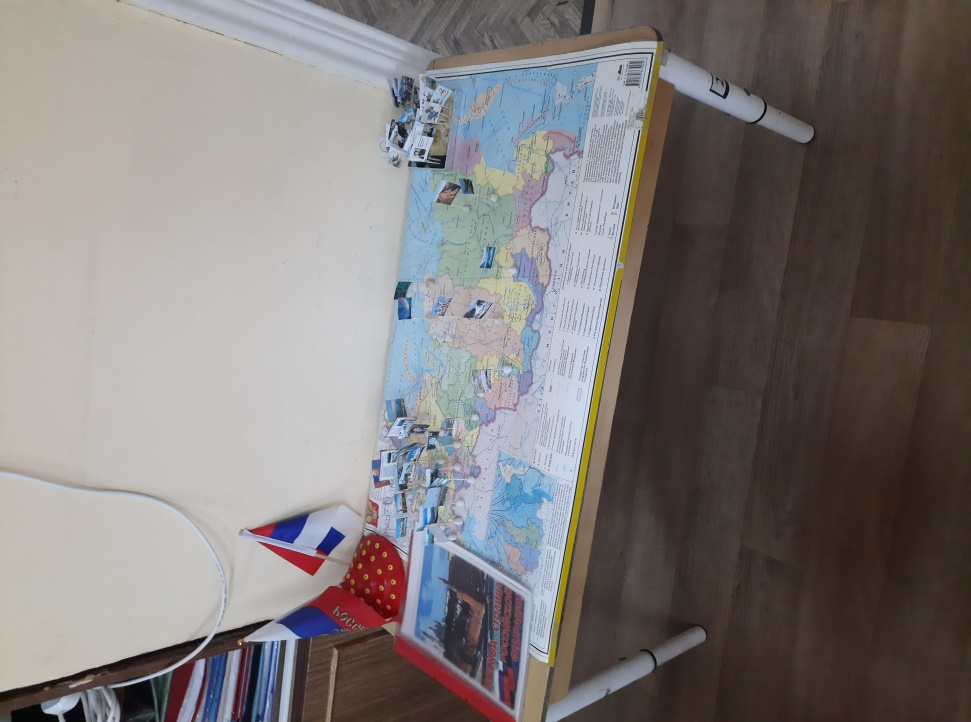 Заповедники  РФ  и  Пермского края
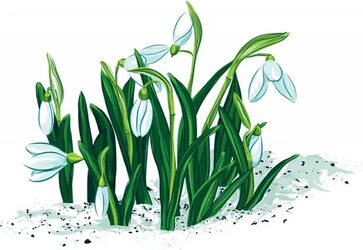 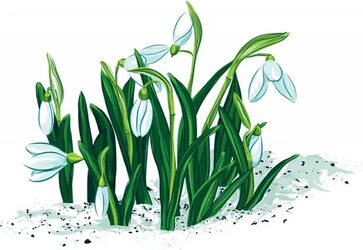 Д/и «Сортируем мусор»
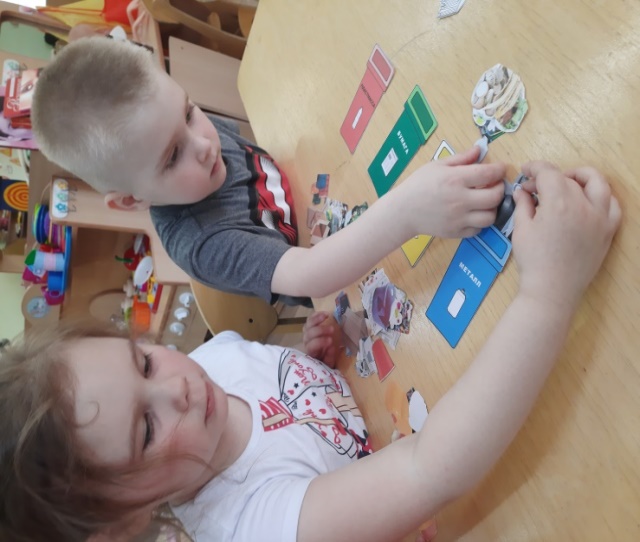 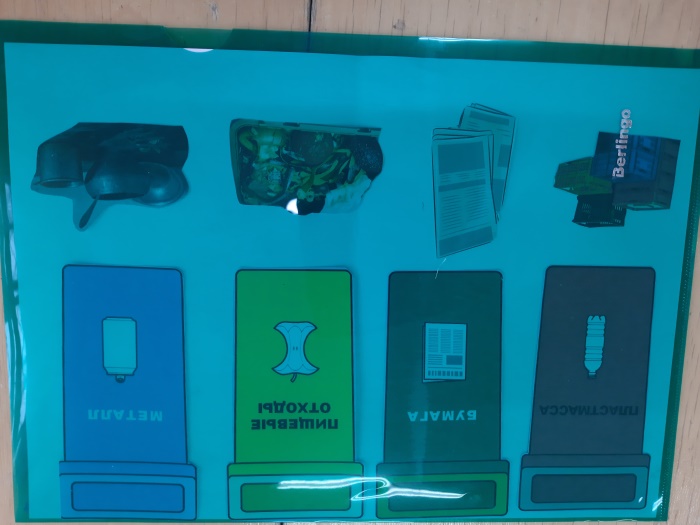 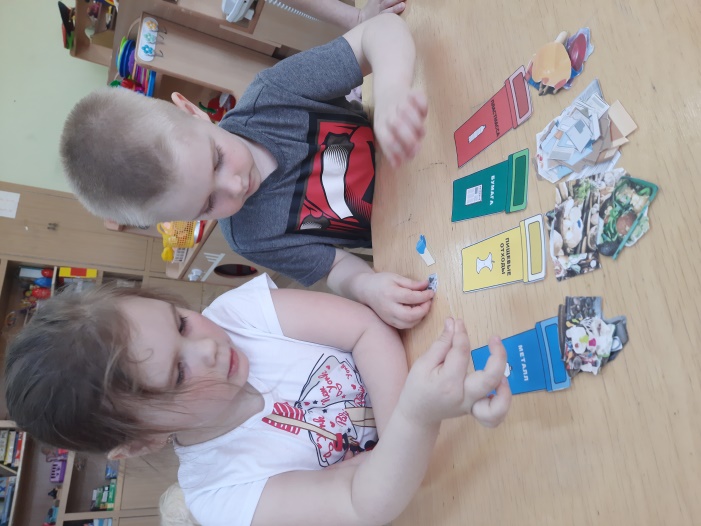 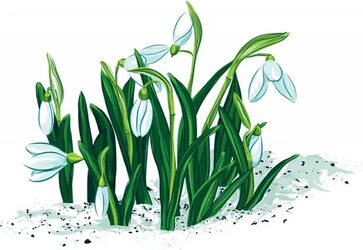 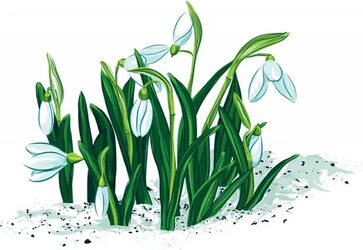 Труд в природе  «Юные волонтеры»
Помогают дяди Миши в уборке территории детского сада
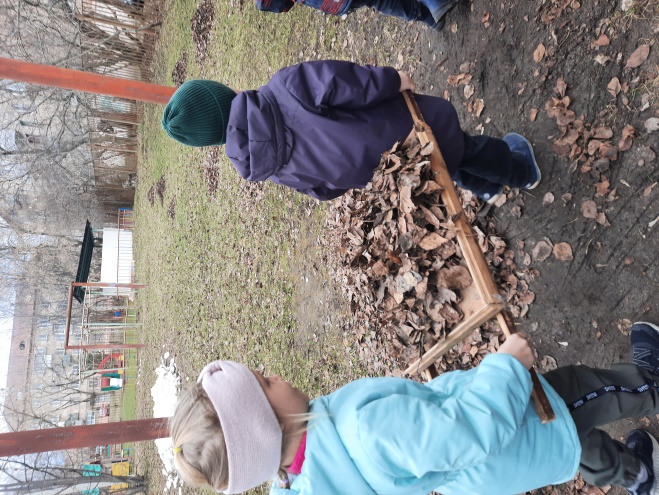 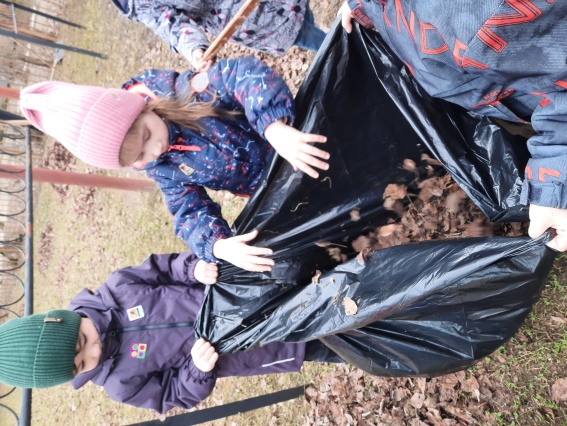 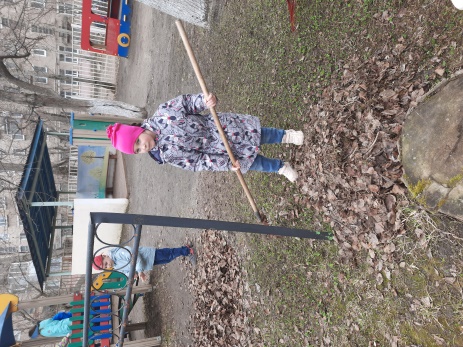 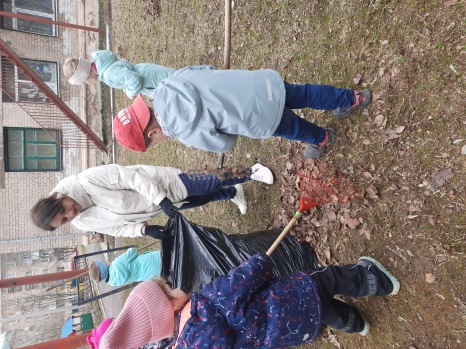 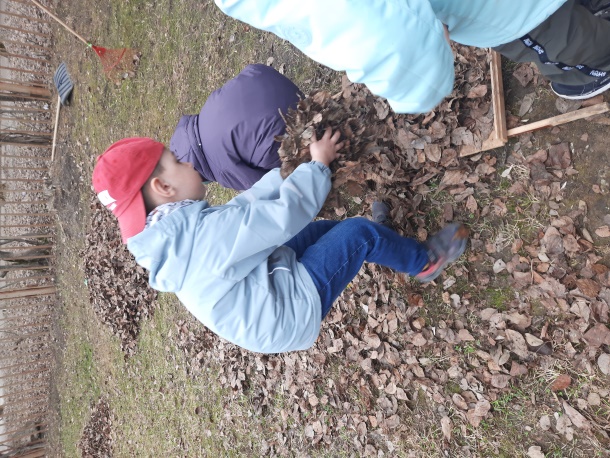 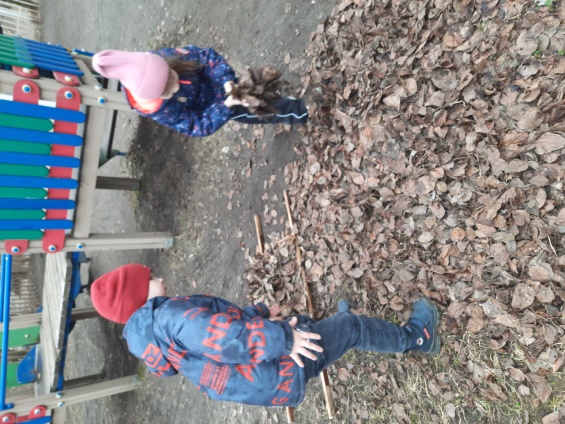 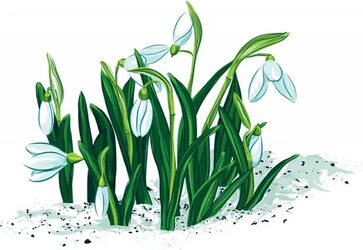